PROPONENTI:
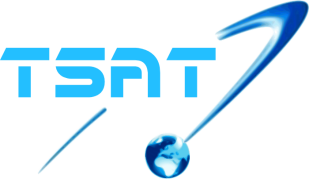 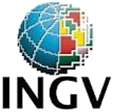 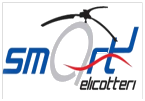 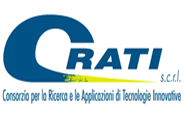 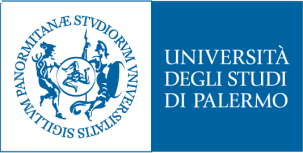 SIGLOD  SIstema intelligente di supporto alla Gestione e alla LOcalizzazione delle Discariche  e di Impianti di gestione dei  rifiuti
[Speaker Notes: Questa presentazione illustra le nuove capacità di PowerPoint ed è consigliabile visualizzarla nella modalità Presentazione. Queste diapositive sono progettate per illustrare alcune ottime idee per la creazione di presentazioni in PowerPoint 2010.

Per visualizzare altri modelli di esempio, fare clic sulla scheda File e nella scheda Nuovo fare clic su Modelli di esempio.]
SIGLOD  SIstema intelligente di supporto alla Gestione e alla LOcalizzazione delle Discariche  e di Impianti di gestione dei  rifiuti
I proponenti:
1
Università degli Studi di Palermo (UNIPA) è un’istituzione pubblica avente come finalità inscindibile l’alta formazione e la ricerca scientifica. Le strutture che prendono parte al progetto sono:
- la rete di Laboratori di Ateneo (UniNetLab);
- il Dipartimento di Scienze della Terra e del Mare (DiSTeM);
- Il Dipartimento di Scienze e Tecnologie Molecolari e Biomolecolari (STEMBIO).
Istituto Nazionale di Geofisica e Vulcanologia è un ente pubblico di ricerca controllato dal MIUR. Per il conseguimento dei suoi scopi istituzionali ha sviluppato le competenze scientifiche e le tradizioni culturali degli istituti di ricerca che sono confluiti nell’INGV (Istituto Nazionale di Geofisica, Osservatorio Vesuviano, Istituto Internazionale di Vulcanologia (CNR), Istituto di Geochimica dei Fluidi (CNR)  e Istituto di Ricerche sul Rischio Sismico (CNR).
SMART Elicotteri S.r.l., è in grado di commercializzare e gestire con la massima efficacia e sicurezza tutte le tipologie di lavoro aereo. Smart Elicotteri ha esperienza sia in ambito di Protezione civile sia in materia di salvaguardia ambientale.
CRATI S.c.r.l., società consortile senza fine di lucro, svolge attività di ricerca  applicata e sviluppo di nuova strumentazione, fornisce servizi ad alto contenuto di tecnologia, promuove l’imprenditoria locale mediante trasferimento di tecnologia.
Telematic Solutions Advanced Technology S.p.A., progetta e sviluppa sistemi e soluzioni ad alto valore aggiunto nel settore dell’Information and Communications Technology. TSAT è leader nella realizzazione di software di bordo per satelliti, software di lancio, software di osservazione della Terra, modellazione e trattamento dei dati aereofotogrammetrici e satellitari, soluzioni di Monitoraggio Remoto, Decision Support System, Enviroment Security.
SIGLOD  SIstema intelligente di supporto alla Gestione e alla LOcalizzazione delle Discariche  e di Impianti di gestione dei  rifiuti
2
SIGLOD si rivolge a:
- Pubbliche Amministrazioni Centrali;
- Pubbliche Amministrazioni Locali;
Enti preposti al controllo dell'ambiente e della 
  salute;
- Imprese operanti nel settore dei rifiuti.
SIGLOD  SIstema intelligente di supporto alla Gestione e alla LOcalizzazione delle Discariche  e di Impianti di gestione dei  rifiuti
L'esigenza:
3
- Correlare i  dati  amministrativi con i dati  scientifici per individuare  le aree da destinare a discariche;
- Disporre  di  strumenti tecnologici efficaci e di  facile  consultazione in grado  di  garantire  la  condivisione di  dati nei  processi  di localizzazione e monitoraggio delle discariche attive  o  dismesse;
- Affidabilità dei  dati consultati e disponibilità di  strumenti di  aggiornamento;
- Disporre di strumenti di simulazione dei  rischi  ambientali e dei  relativi pericoli della salute derivanti da inquinamento e contaminazione del territorio;
- Disporre di strumenti per la pianificazione delle azioni d’intervento di  bonifica del  territorio inquinato o  contaminato;
- Disporre di strumenti di  visualizzazione morfologica del  territorio.
SIGLOD  SIstema intelligente di supporto alla Gestione e alla LOcalizzazione delle Discariche  e di Impianti di gestione dei  rifiuti
Situazione attuale:
4
- Esistono  diverse  tecniche scientifiche  di  approccio alla  problematica di monitoraggio  delle discariche;
- Esistono  processi  burocratici artificiosi per  la localizzazione di discariche  sul  territorio;
- Manca una integrazione di  tutta questa conoscenza  scientifica e procedurale;
- Mancano gli  strumenti di  correlazione ed elaborazione di  dati  eterogenei legati  alle  problematiche  di Localizzazione Gestione e Monitoraggio delle  discariche di  rifiuti;
- E' presente una forte attenzione verso lo  sviluppo  sostenibile sia  a livello  nazionale che  internazionale.
SIGLOD  SIstema intelligente di supporto alla Gestione e alla LOcalizzazione delle Discariche  e di Impianti di gestione dei  rifiuti
L'idea progettuale proposta:
5
- Consiste in una infrastruttura tecnologica ed applicativa integrata che consentirà ad enti  pubblici di recuperare efficienza e competitività tecnologica.
Le linee di ricerca interessate saranno quattro:
Linea di Ricerca 1: Sistemi di raccolta dati per individuazione, censimento e monitoraggio di discariche legali ed abusive.
Linea di Ricerca 2: Monitoraggio della Qualità e Sicurezza delle Discariche.
Linea di Ricerca 3: Strumenti di supporto decisionale per Localizzazione, Gestione e Monitoraggio delle Discariche.
Linea di Ricerca 4:
Strumenti per la simulazione di scenari evolutivi (inquinamento e contaminazione).
SIGLOD  SIstema intelligente di supporto alla Gestione e alla LOcalizzazione delle Discariche  e di Impianti di gestione dei  rifiuti
I servizi offerti:
6
- Servizi web based di  consultazione della contaminazione radioattiva e dei pericoli connessi alla salute pubblica derivante dall’infiltrazione di agenti inquinanti (tutela anche delle risorse idriche, delle risorse agroalimentari e della biodiversità);
- Servizi di individuazione e segnalazione di discariche abusive sul territorio;
- Servizi di  consultazione web based per il controllo dei parametri di sicurezza di discariche attive, discariche dismesse, discariche abusive;
- Servizi web based di simulazione, basata su modelli matematici di ultima generazione, capaci di rappresentare gli scenari evolutivi dell’inquinamento e della contaminazione del territorio e i derivanti pericoli sulla salute pubblica in mancanza di un’azione d’intervento;
- Servizi web based per l’individuazione georeferenziata di aree del  territorio da destinare a discariche di rifiuti; il servizio sarà erogato attraverso l’impiego di strumenti  di supporto decisionale (SDDS) per l’individuazione dei  siti più  idonei da  destinare a discariche e la bonifica  dei  territori precedentemente  sfruttati  da discariche;
SIGLOD  SIstema intelligente di supporto alla Gestione e alla LOcalizzazione delle Discariche  e di Impianti di gestione dei  rifiuti
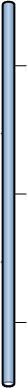 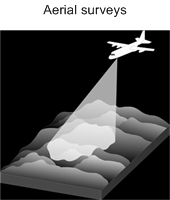 L'architettura                
               funzionale:
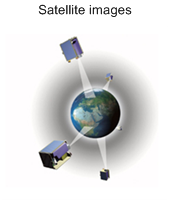 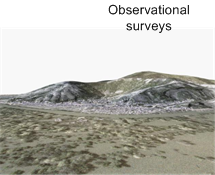 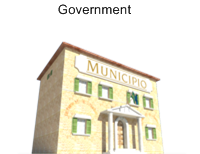 7
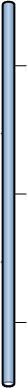 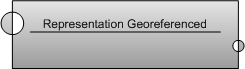 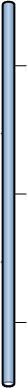 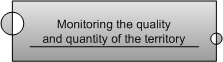 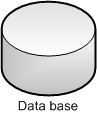 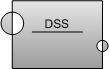 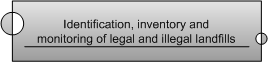 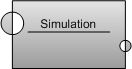 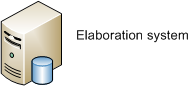 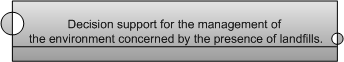 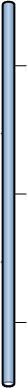 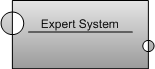 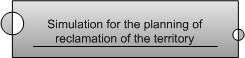 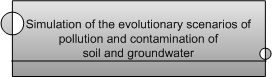 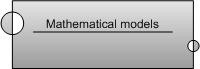 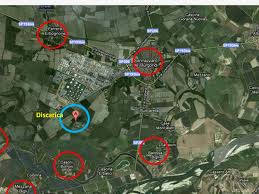 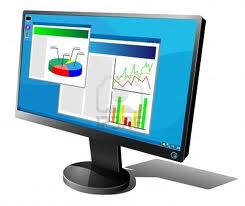 SIGLOD  SIstema intelligente di supporto alla Gestione e alla LOcalizzazione delle Discariche  e di Impianti di gestione dei  rifiuti
I vantaggi della soluzione:
8
- SIGLOD fornirà valore  aggiunto in termini di  completezza funzionale, semplicità di  uso, efficacia funzionale, impiego ed integrazione delle tecnologie di avanguardia disponibili allo stato dell’arte;
- I vantaggi espressi in termini tecnologici si tradurranno per l’utente finale nella disponibilità di avere un'anagrafica aggiornata delle discariche, un sistema di  supporto alle  decisioni  (DSS), un sistema esperto (SE) per la pianificazione delle attività di bonifica ed un sistema di monitoraggio continuo dei parametri di sicurezza delle discariche legali ed abusive;
- Il programma consentirà una riorganizzazione dei processi degli enti, basati sulla realizzazione di una infrastruttura multi-livello che, mantenendo una completa sintonia tra rinnovamento tecnologico e cambiamento strategico, si tradurrà in know aziendale distintivo per campo di applicazione e conoscenza tecnologica di settore.
SIGLOD  SIstema intelligente di supporto alla Gestione e alla LOcalizzazione delle Discariche  e di Impianti di gestione dei  rifiuti
9
Grazie per la cortese attenzione!